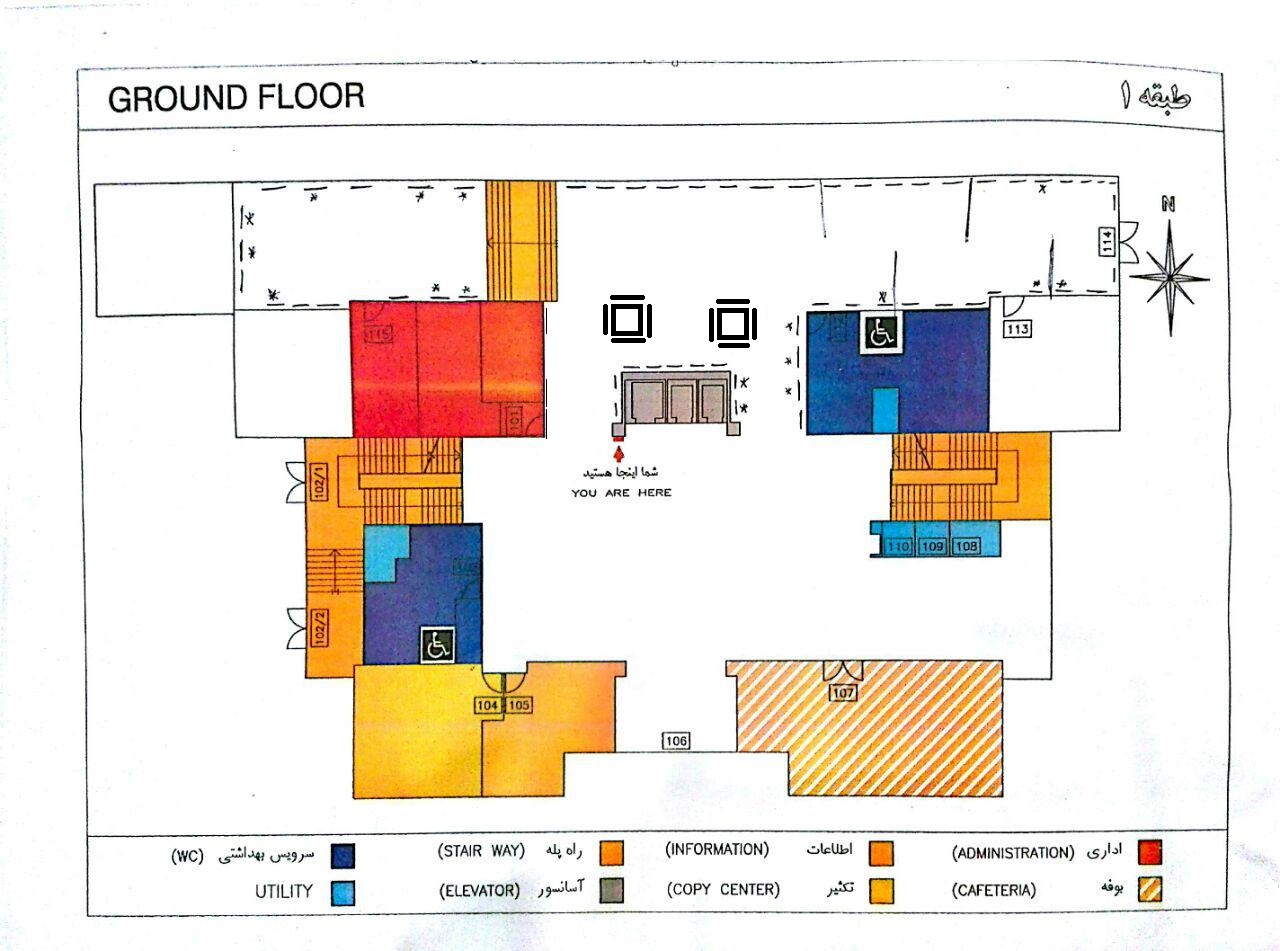 39
38
37
36
26
29
30
31
33
28
27
19
21
22
23
24
25
35
20
34
16
17
18
15
14
40
13
81
77
78
74
73
82
86
85
12
83
84
80
79
76
87
75
88
41
45
11
5
7
6
57
61
49
48
50
47
46
51
9
8
10
44
42
43
62
60
4
58
56
52
63
3
67
68
69
59
66
70
53
71
65
2
54
64
72
55
1
1 – 4 : قدرت، سیستم های دیجیتال و علوم مهندسی

5 – 12 : فناوری اطلاعات
13 – 18 : سخت افزار
19 – 38: مخابرات
39 – 49 : الکترونیک
50 – 55 : بیوالکتریک
56 – 63 : نرم افزار
64 – 72 : کنترل